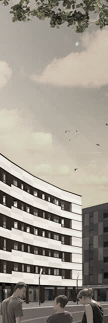 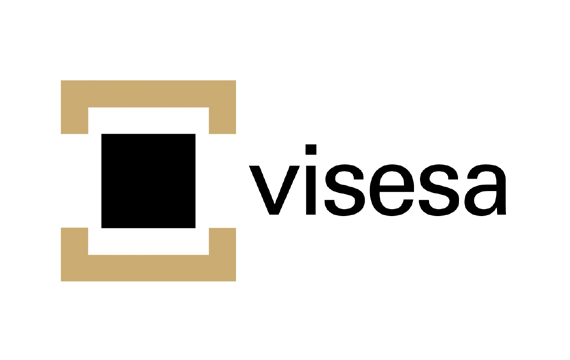 VISESAKO BEZEROEN ASEBETETZEA AROC MODALITATEAN, 2021
Fitxa teknikoa
Bezeroen lehentasunak etxebizitzari begira
Telefono bidezko CATI elkarrizketa
(Computer Assisted Telephone Interview, ordenagailu bidezko sistema Gandía Integra plataformarekin), 2019/04/01 eta 2021/03/31 artean erosteko aukera ematen duen alokairuaren modalitatean etxebizitza bat erosi duten pertsonei
Lurralde historikoak
Guztira
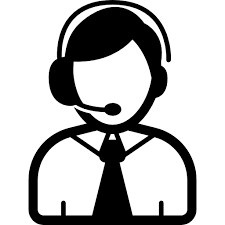 Etxebizitza
Etxebizitza
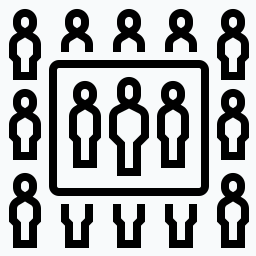 Laginari dagokionez, 52 elkarrizketa egin dira 58 bezeroren artean, eta datu globalei begira laginaren errore-marjina hau da: e=±% 4,4
Esleitu ondorengo zerbitzua
Esleitu ondorengo zerbitzua
Prezioa
Prezioa
% 82,1
% 96,4
% 100
Kokapena eta dimentsioak
Kokapena eta dimentsioak
Esleitu arteko zerbitzua
Esleitu arteko zerbitzua
% 89,7
Laginaren errorea %95,5eko konfiantza-mailarako , 1,96 s da m aldean
Visesaren AIO**
Asebetetze-indize espontaneoa*
Asebetetzea zerbitzu-arloekin*
Guztira
Araba
Bizkaia
Gipuzkoa
* Asebetetze-eskala: gutxienez 0 “batere asebeteta” eta gehienez 100 “oso asebeteta”.
** AIO: asebetetze-maila haztatua, 5 zerbitzu-arloei garrantzia emanda.